Ong P, Hubert A, Schwidder M, Beltrame JF
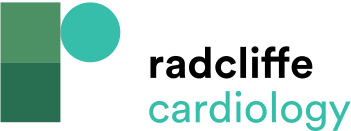 Table 1: Clinical Trials Showing Different Frequencies and Angiographic Patterns of Coronary Spasm
Citation: European Cardiology Review 2023;18:e43.
https://doi.org/10.15420/ecr.2023.13
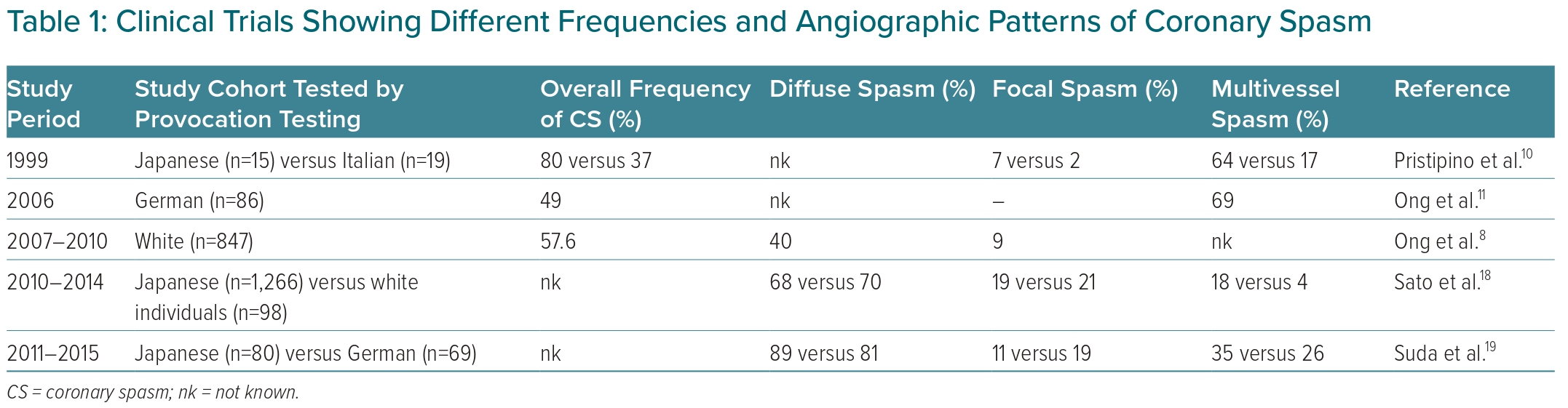